Проценат
Сигурно сте већ некад чули за појам проценат, да неко каже 100% .

Нпр. Сезонско снижење 30% 
влажност ваздуха 74% 
воће је поскупило 3%.
Новак Ђоковић је први сервис погодио са 70%
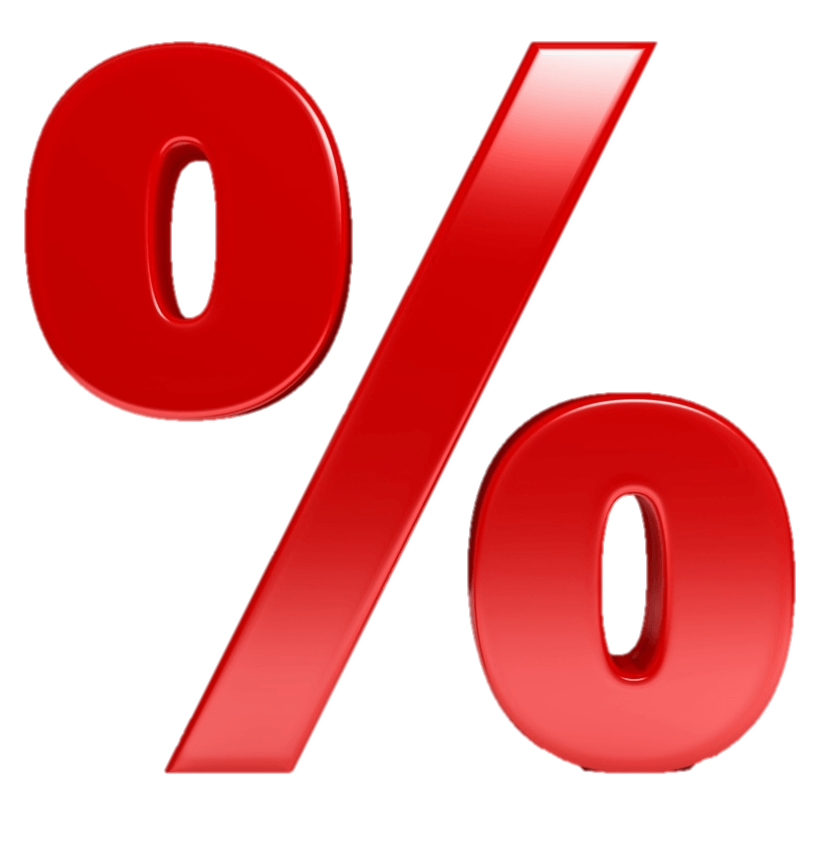 Стоти дио неког броја назива се проценат  тог броја.
Проценат се може изразити у облику разломка и децималног запса
Примјер 1. 
Израчунајмо:
а) 35% броја 20

б) 120% броја 196

в) 0,8% броја 800
Примјер 2. 
Од ког броја 75% износи 150?
75% од броја 200 износи 150.
Примјер 3. 
Колико % од броја 80 износи 16?
То значи да је 20% броја 80 једнако 16.
Примјер 4. 
Од 300 ученика једне школе 70% се бави спортом, а од свих спортиста 30% тренира фудбал. Колико ученика ове школе тренира фудбал?
70% од 300 ученика износи30% од 210 ученика износи
Фудбал тренира 63 ученика.
Примјер 5.
У једном одјељењу од 32 ученика има 8 одличних . Колико је одличних ученика у процентима?
У том одјељењу има 25% одличних ученика.
Домаћи рад
Збира задатакаСтрана 106. задаци 974, 982, 991.
Хвала на пажњи!